British Romanticism (1785-1832)
1785 William Cowper’s The Task
1832 The first Reform Bill
From Mrs. Barbauld to L. E. Landon (L.E.L)
Definition
Named after (and reevaluating) the medieval romance: magic, love, chivalry, quest (p. 4)
a second Renaissance in English literature (p. 10) 
The Age of Revolution:
      A. Politics (pp. 5,6) 
      B. Economics and industrial (p. 7)
      C. Literature (pp. 10ff)
      D. Science (Natural History): Geology, Botany, 	chemistry, etc.
The Political-Economic Context
1775-83 American War of Independence
1789 French Revolution 
1793-1815 Napoleonic War
1807 Abolition of Slave Trade
1819 Peterloo Massacre 
1832 the first Reform Bill

(see Texts and Contexts pp. 28-30)
The entanglement between aesthetics and politics, art and activism (pp. 4-5) [Romantics were never escapists]
Political background (1)
The Whiggish historiography sees the English Liberty as an Anglo-Saxon legacy (vs. Tory)
1. Magna Carta (1215)
2.	Glorious Revolution (1689)
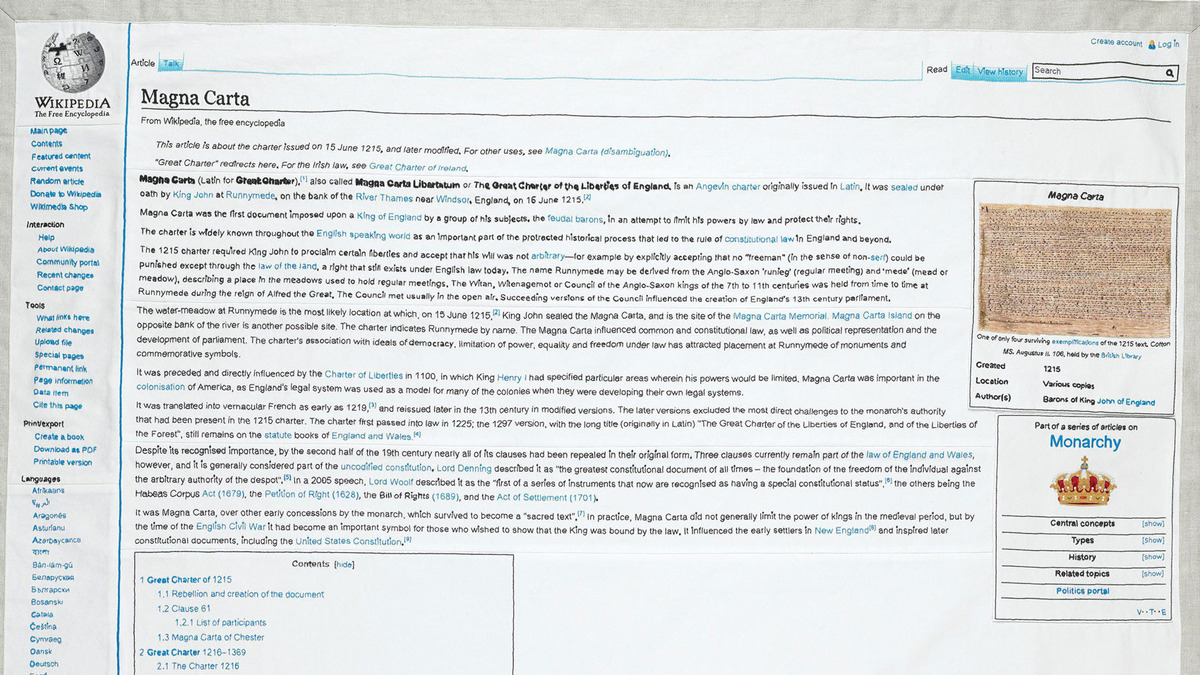 Magna Carta Wikipedia page embroidery. Designed by Cornelia Parker (2015)
Political background (2.1)
B.   The French Revolution
1. 1789 Storming of Bastille
2. 1793 Reign of Terror
Political background (2.2)
C.	Napoleonic War (1793-1815)
1. Napoleon, a paradox: 
The Son of Revolution vs the Emperor
2. Defeat of Napoleon, triumph of reactionary power: the Holly Alliance
   3. Repressive domestic politics    
a. abolitionism failed in 1791 (slaver trade ended 1807, slavery ended 1833)
b. habeas corpus (free from arbitrary imprisonment) 	was suspended
Weekday Warriors at Waterloo Station, London, bound for Waterloo, Belgium
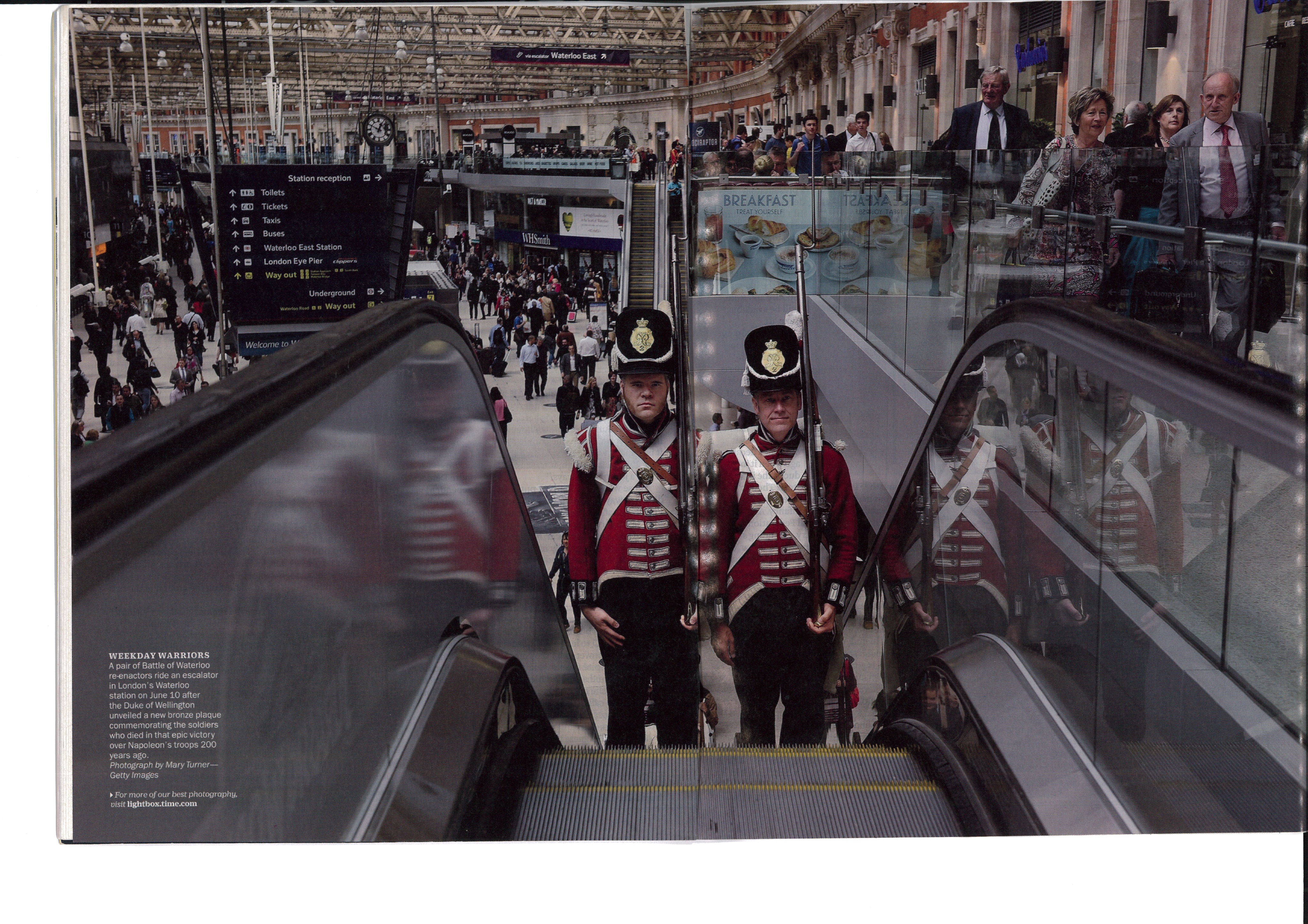 Political background (3)
Peterloo massacre, August 1819 (p. 8)
	an assembly at St. Peter’s Fields, Manchester,
	petition against Corn Law, clamped down by cavalry, 9 killed and several hundreds injured
  Reform Bill passed 1832 (p. 10)
       a. Abolishing rotten borough 
       b. Extending the franchise to industrial 		cities
       c. Yet no universal male adult suffrage until 1918
Peterloo
Peterloo, a film made by Mike Leigh (2018)
https://www.youtube.com/watch?v=Dj5h1kKjVYc (1’21’’)
Realist style with Mancurian accent, local details, empathy
Economic background (1)
A.	Industrial Revolution, the new mode of production (p. 7)
1.	 James Watt in 1765 remodeled steam engine 
2. Urban sprawl, ex. Manchester
3.	 Rural decline, enclosure of “commons” (p. 7), checkerboard landscape with hedges and walls
4.	 Adam Smith (1776) The Wealth of Nation: laissez-faire (the unseen hand of the market), widened the disparity of wealth
5. Polarized Two Nations—the capital Vs. the labour  
6.  Luddite destroying machines (p. 8)
Economic background (2)
B.	Consumer society (p. 8)
     	Commodities from abroad: sugar, tea, muslin,    	laudanum
C. 	(Bourgeois) Idealization of home: the domestic 	ideology (pp. 8-9)
	the home front of imperial expansion; 
       	new pressures and new opportunities:
	proper femininity the foundation of women’s 	missions as moral guardians; 
	the Bluestockings
Colonial commodities and the English Identity
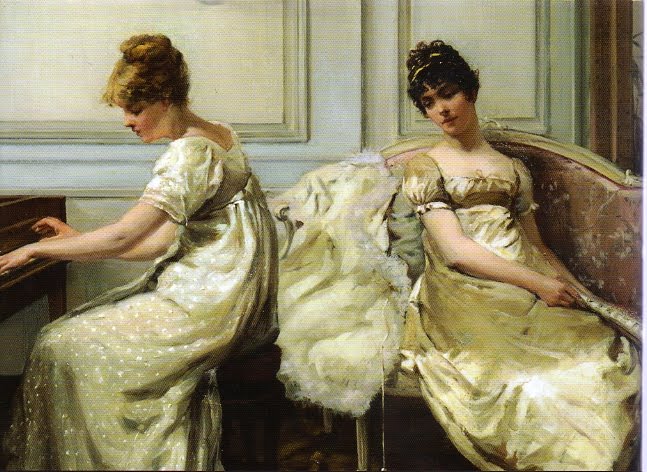 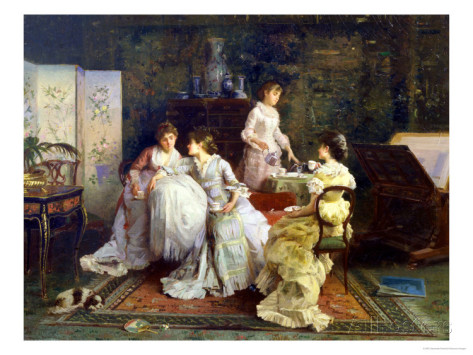 Afternoon Tea. By Alexander Rossie (19th C)
Regency dress
[Speaker Notes: http://www.allposters.co.uk/-sp/Afternoon-Tea-Posters_i2831497_.htm?awc=2884_1442308108_c0043de1db6d7d5cbe048c8cbfb011a6&aw_affid=75963&aw_gid=0&aw_bid=0&aw_pid=0&aw_cr=&aw_sitename=AfternoonTea&AID=479487044]
In-Class Discussion: 10 min. and one question, elect one presenter to summarize
Film
1.1 Film viewing
History of Ideas: Romanticism (1750-1900) (10 min.) https://www.youtube.com/watch?v=OiRWBI0JTYQ 
Key dates and keywords: 
1762 Marais, Paris: Rousseau, Émile, The Child, seed of creativity 
1770 Brooks Street, London: Thomas Chatterton; The cult of sensitive, doomed genius; The secular Christ figure, the noble loser 
1774 Leipzig, Germany: Goethe, The Sorrows of Young Werther 
1798 Madrid, Spain: Goya, Sleep of Reason 
1799 Lake District, England: Wordsworth and Dorothy, Hatred toward industrialization 
1799 Niagara, USA: Thomas Cole, sublime scenery with native Indians 
1847 Westminster: Pugin, the new Parliament building, Gothic Revival The cult of the medieval age 
1863 St. Germaine, Paris: Baudelaire, flâneur 
1863 Le Havre: Gauguin to Tahiti
Question on the film:
[In-class Discussion for 10 min., Choose one question for your group] 
1. Which aspect  of Romanticism that most appeals to you, a reader at the 21st century, and why? 
2. Do you notice a note of irony especially toward the end of this film? Please explain the irony and whether you agree with the film maker’s opinion or not.
To resume
The Spirit of the Age: Zeitgeist (1)(*Only for the sake of distinction)
A. Rebel against ancien regime
The Spirit of the Age (2)
B.	Individualism (self-sufficiency, self-reference) (p. 19)
	1. the mind creates the universe it perceives, ex. Kant
	2. disinheritance from traditions: 
	ex. Wordsworth: the mind, “creator and receiver both”
	3. The Faustean figure (Streben nach dem Unendlichen): 	ceaseless striving for the unattainable (p. 9)
	4. The nonconformist, the exile, the outcast, (the loser) 	in danger of solipsism and melancholy (p. 20): 	
	ex. Cain, the Wandering Jew, Satan, Prometheus, Napoleon
[Speaker Notes: http://commons.wikimedia.org/wiki/File:Alkaios_Sappho_Staatliche_Antikensammlungen_2416_full.jpg
http://en.academic.ru/dic.nsf/enwiki/17053]
5. Modern women of genius, Variations of Sappho (p. 20)
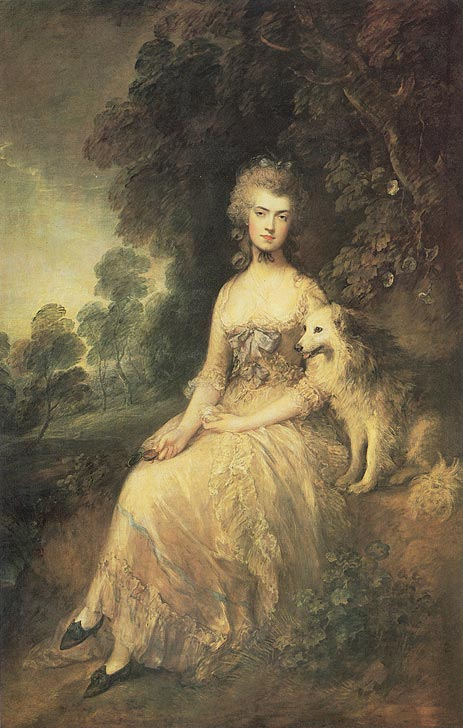 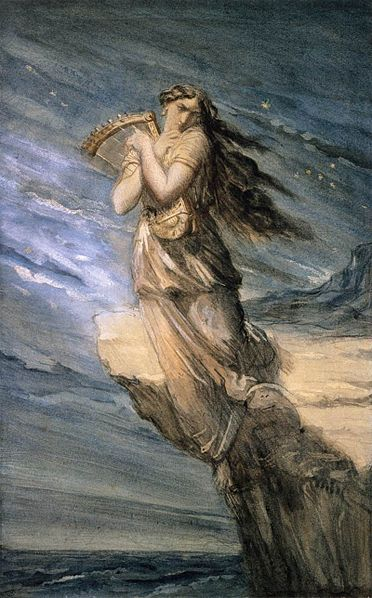 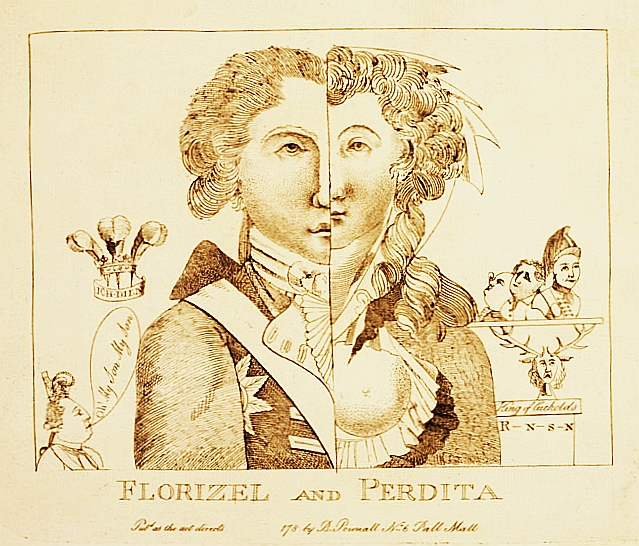 The Prince of Wales as Florizel and Mary Robinson as Perdita (1783）
Sappho Leaping into the Sea from the Leucadian Promontory, by Theodore Chasseriau, (c. 1840)
Mary Robinson by Gainsborough (1781)
[Speaker Notes: http://commons.wikimedia.org/wiki/File:Chass%C3%A9riau,_Th%C3%A9odore_-_Sappho_Leaping_into_the_Sea_from_the_Leucadian_Promontory_-_c._1840.jpg]
The Spirit of the Age (3)
F.    The Cult of Sensibility 
	     Scottish philosophy: the school of Common Sense: 	human nature  is everywhere the same, based on 	shared sensory experience of the external world
      	ex. David Hume, A Treatise of Human Nature 			(1739)
             Adam Smith, The Theory of Moral Sentiments 		(1759)
             Henry MacKenzie, The Man of Feeling (1771)
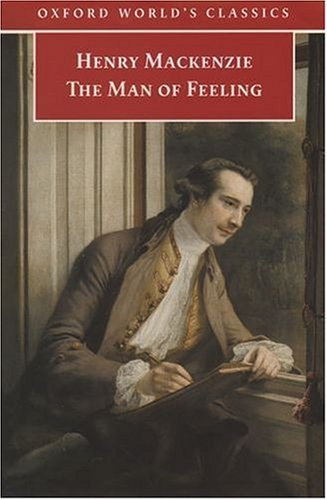 David Hume and Adam Smith, 
by David W. Stevenson, Scottish
National Portrait Gallery, Edinburgh
Poetry and the poet (1)
A.	Master theme—the French Revolution
Inverting hierarchy of genres, subjects, styles (p. 17)
B.	Three schools of poetry  (p. 10)
1.	The Lake School: Wordsworth, Coleridge, Robert Southey
2.	The Satanic School: Byron, Shelley
3.	The Cockney School: Keats, Leigh Hunt
Poetry and the poet (2)
C.   Poetry and poet
New paradigm set by the Preface to 2nd edn. of The 	Lyrical Ballads (1800)
The Four paradigms of literary criticism:
1. the Text: New Criticism, Deconstruction theory
2. the Reader: Reader-response theory
3.	the World: Neo-classical mimesis (the poet as the 	mirror)
4.	***the Author: Romantic emphasis on personal 	expression, ex. Abrams’s The Mirror and the Lamp
Poetry and the poet (3)
The Bard: poet-prophet: modeled on Ossian, Milton, the biblical prophets; improvisators of Italy (pp. 14-15); 
the double image of the poet: solitary genius vs. the Grubb Street hack (p. 12, see illus.)
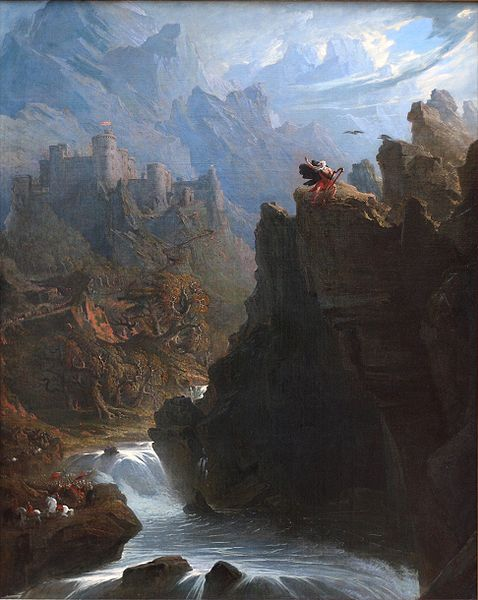 The Bard, by John Martin (c. 1817)
[Speaker Notes: http://en.wikipedia.org/wiki/Bard
http://en.wikipedia.org/wiki/Ossian]
Poetry and the age (4)
D.	Sources of inspiration  
1. The Self:
	ex. Wordsworth’s The Prelude; Byron’s Childe 	Harold’s Pilgrimage (p. 14)
	ex. Coleridge: “deep thinking” is attainable only by 		a man of “deep feeling”
 	2. Nature: (p. 13)
	a. a site of freedom from society (p. 20); 	“commune” 	between nature and men; 		
	b. “nature poetry”: more meditative than 	descriptive (p. 13);
Poetry and the age (5)
3.	The Past: origin (individual, collective)
A. Autobiography as a central motif
B. medieval revival [before and beyond Enlightenment] (pp. 4; 11-12; 15; 17)
	a. adventures to distant past 
        b. reclaiming the national heritage of untrammeled imagination, as in Spenser and Shakespeare 
	ex. Walpole, Byron 
	c. psychological investigation: 
	ex. Keats, “La Belle Dame Sans Merci”
Poetry and the age (6)
4. The foreign land, primitivism, noble savage (Rousseau), cp. Montaigne’s relativist view of the Cannibals 
5. the common place and the everyday (pp. 16-17); 	a. Wordsworth: to choose incidents from common life and to use “a language really spoken by men” Vs. “poetic diction” 
	Influencing May Fourth Movement, ex. 胡適「文學改良芻議」
	b. to create a sense of wonder in the familiar; shattering the lethargy of custom (p. 17)
Poetry and the age (7)
6. the Supernatural, the occult (p. 17-18)
7. Death and the Gothic: legacy of Graveyard Poetry, ex. Blair, Thomas Gray (the Dark Romanticism)
Poetry and the age (8)
E	Form: 
	1. Lyric (p. 13): the lyric “I”—reversing hierarchy
	2. Fragment, trace of a grand original conception
	3. Hybrid genres: new principles of organization and style, ex. Elegiac sonnet, lyrical ballad, historical novel, illuminated printing
Poetry and the age (9)
Criteria: the organic theory (p. 14): self-originating and self-organizing process; parallel to the growth of a plant, beginning with a seed-like idea and grows by assimilating both the feelings and the materials of sensory experience, and evolves into an organic whole

Good poetry as “spontaneous overflow of powerful feelings”; originating from “emotion recollected in tranquillity” (Wordsworth; pp. 13)
Poetry and the age (9)
Coleridge’s defense of Shakespeare’s natural genius against Voltaire’s criticism (pp. 499-501) 
Fragment poems: (F. Schlegel), poetry should forever be becoming, defiant of limits ex. “Kubla Khan”(p. 19)
The Marketplace (1)
Spread of literacy (pp. 11, 20-22), our age of the New Media, news feed 
	A. printing press powered by steam engine, circulating libraries, creating modern celebrity, ex. Byron; Landon (LEL)
	pirated edition, ex. Percy Shelley; Southey
The Marketplace (2)
B. conservative reaction: a “republic of letters” (p. 23) vs. the public readership (mistrust of the popular)
	  	 1. Coleridge: a modern readership a 	“misgrowth” (p. 21)
		 2. charges of sedition (Tom Paine), blasphemy 	   	(William Hone)
		  3. Bowdlerized edition of The Family 			Shakespeare (1807), regulating the reading 		of women and children
Romantic Prose: essay, review, pamphlet
Pamphlets of the 1790s (pp. 183--) and Magazines of the 1820s 
D. Familiar essay: intimate-feeling commentaries, prompted by incidents in the author’s life, and on a range of subjects, turning toward the subjective, different from the urbane style of Addison and Hume (pp. 23-24)
	Ex. Hazlitt, De Quincey, Lamb
E. The critic endowed with cultural authority: Criticism as/ vs. Literature
Edinburgh Review (1802); Quarterly Review (1809)
London Magazine (1820)
Ex. Coleridge, Hazlitt
Victorian critics as important leaders of culture:
Ex. Carlyle, Ruskin, Walter Pater
Romantic drama
Demotion of words (p. 24)
	1. theatre as a site of social mixing,  mirroring social order, incurring censorship
	2. legitimate (spoken word) drama performed only in 	two royal theatres: Drury Lane and Covent Garden
	3. spectacle, multi-media 
Closet drama, to be read, not performed (p. 24)
The most successful pieces
	1. Coleridge, Remorse (1813) 
	2. Percy Shelley, The Cenci (1820)
Novel of the period (p. 25)
I.	The Gothic Novel: Walpole, Ann Radcliff, Lewis 
The Novel of Purpose: 
	A. Jacobin novel: Godwin 
	B. Loyalist novel
III.	The Historical Novel: Edgeworth’s Castle Rackrent; Scott’s Waverley series
The Novel of manners (時尚小說) : Jane Austen
	depicts the revolutions of the mind, records workings of the mind in flux
V.	First Science Fiction: Mary Shelley’s Frankenstein
Homework 1: Introduction
Homework: Compare the two paintings
Please access the two pictures at the following websites:
https://www.tate.org.uk/art/artworks/wright-sir-brooke-boothby-n04132
https://en.wikipedia.org/wiki/Mr_and_Mrs_Andrews#/media/File:Thomas_Gainsborough_-_Mr_and_Mrs_Andrews.jpg
Describe their different composition (in terms of figure 人物 and ground 背景). 
Infer the different modes of relationship between humans and nature which are implied in these two pictures. 
Please upload your homework to NTU Cool in Word file by midnight 28 Sept.
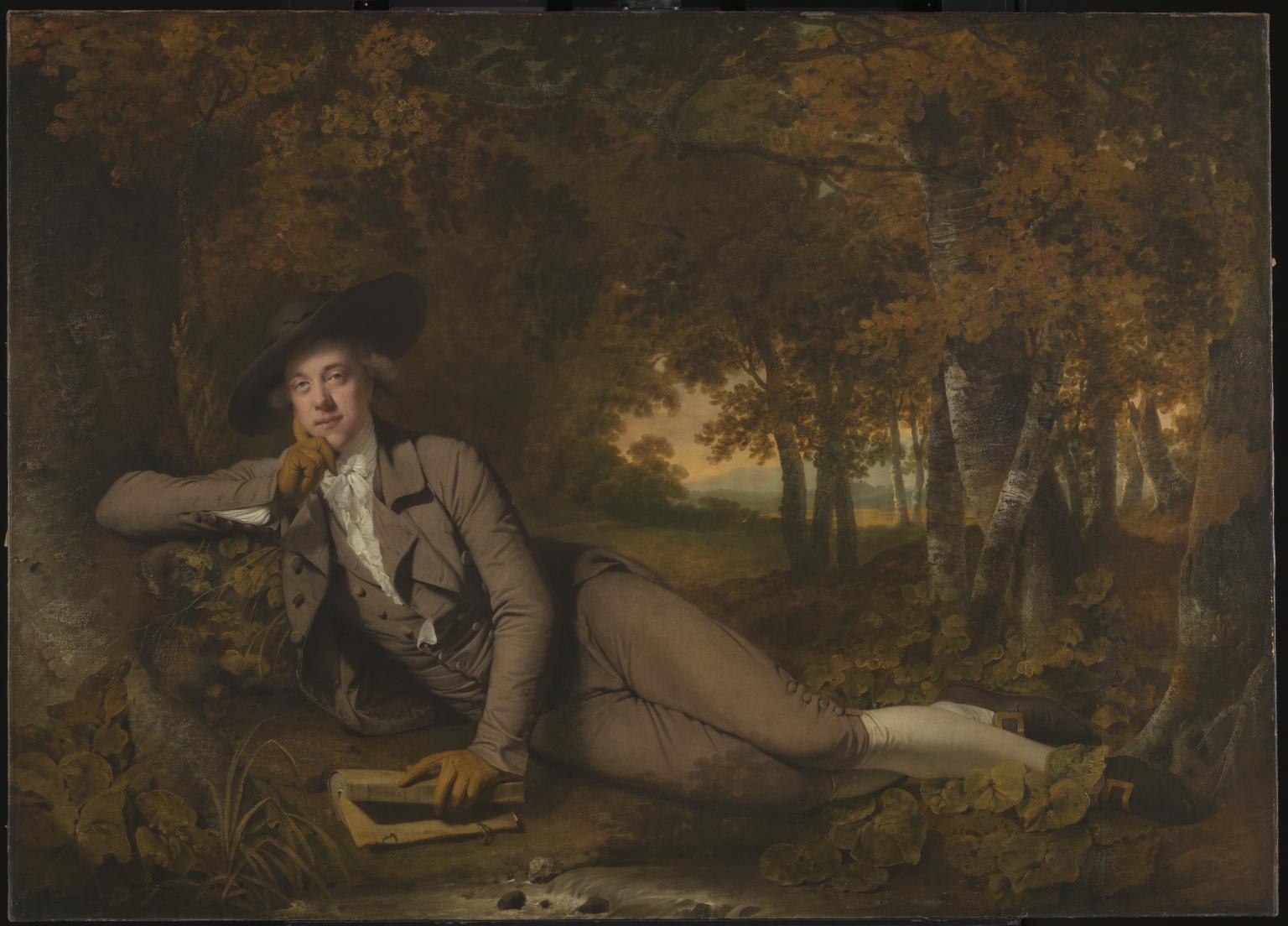 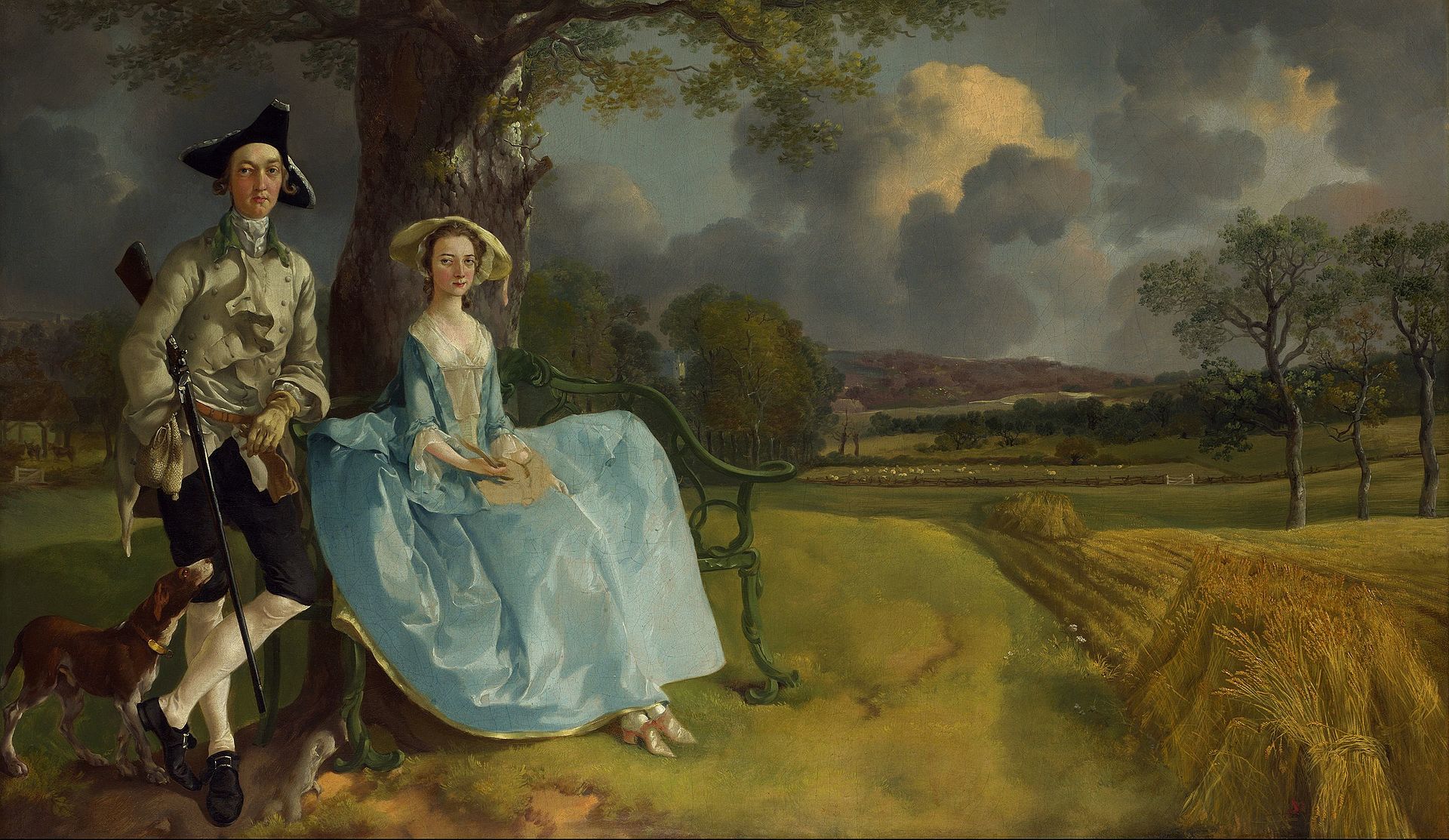 Mr. and Mrs. Andrews (1750), by Thomas Gainsborough.
Sir Brooke Boothby (1781), by Joseph Wright of Derby.
Reminder
Thanks for staying with us.
Please have your textbook ready. 
Look forward to reading your homework by next Tues.
See you next week.